1
Linear Optimization as a Solution to Improve the Sky Cover Guess, Forecast
Jordan Gerth
Cooperative Institute for Meteorological Satellite Studies
University of Wisconsin at Madison

Contributions by
Robert Aune
Advanced Satellite Products Branch
National Environmental Satellite, Data, and Information Service
Madison, Wisconsin
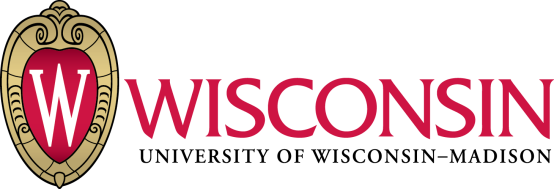 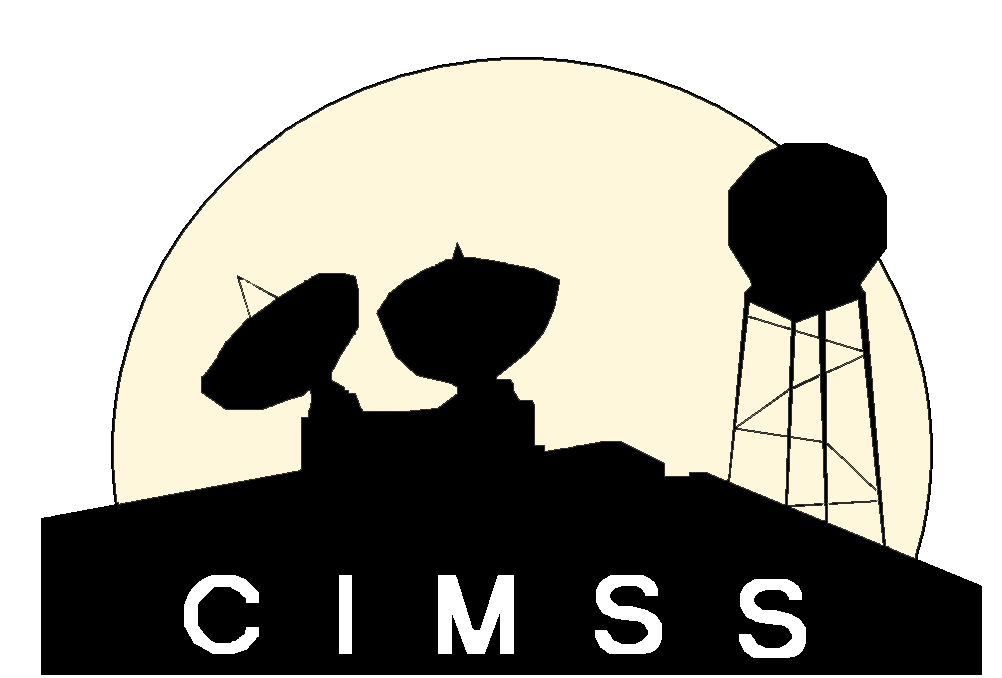 Session E14 – Wednesday, October 10, 2012
National Weather Association Annual Meeting, Madison, Wisconsin
2
Defining Sky Cover
The National Weather Service (NWS) web site defines “sky cover” as “the expected amount of opaque clouds (in percent) covering the sky valid for the indicated hour.”

No probabilistic component.
No definition of “opaque cloud” or “cloud”.
The implication is cloud coverage of the celestial dome (all sky visible from a point observer).
3
Cirrostratus
How would the NWS classify sky cover for this scene?

Photo source:  National Weather Service JetStream, http://www.srh.noaa.gov/jetstream/synoptic/h7.htm
4
Defining Sky Cover
Meteorologists have requested a new sky cover product because
purely numerical weather prediction (NWP) methods do not account for radiative transparency of clouds and 
current satellite-based techniques and algorithms, used alone or in existing analysis tools, do not match the forecasters’ interpretation of the NWS-established definition.
5
Questions to Answer
How are cloud scenes represented in a NWP model?  How does that compare to the National Digital Forecast Database (NDFD)?

How are cloud scenes observed on satellite imagery and represented on satellite products?

What is the predictive skill of NWP model cloud fields?  How can that be improved?
6
Defining Sky Cover
How are cloud scenes represented in a numerical weather prediction (NWP) model?  How does that compare to the NDFD?
7
Sky Cover Representation
Xu and Randall (1996) developed the semi-empirical cloud fraction formulation found in the Weather Research and Forecast (WRF) model.
Cloud fraction varies exponentially according to the grid-averaged condensate mixing ratio.
When the grid-averaged relative humidity is 100%, so is the cloud fraction.
Total cloud fraction is produced through averaging the maximum fractions from three primary layers (642 hPa, 350 hPa, 150 hPa).
[Speaker Notes: Xu, K.-M., and D. A. Randall, 1996:  A semiempirical cloudiness parameterization for use in climate models.  J. Atmos. Sci., 53, 3084–3102.]
8
Sky Cover Representation
NAM Analysis
NDFD 1-hour Forecast
Projected onto a 20 km Lambert Conformal grid
Both images valid at 00 UTC on 3 October 2012
9
Defining Sky Cover
How are cloud scenes observed on satellite imagery and represented on satellite products?
10
Sky Cover Representation
IR Window, Band 8 (11.0 µm)
Effective Cloud Amount
GOES-14/15 (East/West) Sounder Composite
A measure of the opacity (“radiative thickness”) of a cloud
Both images valid at 00 UTC on 3 October 2012
11
Sky Cover Representation
CRAS Analysis
Effective Cloud Amount
CIMSS Regional Assimilation System
Both images valid at 00 UTC on 3 October 2012
12
Defining Sky Cover
What is the predictive skill of NWP model cloud fields?How can that be improved?
13
Performance (3—24 Sept. 2012)
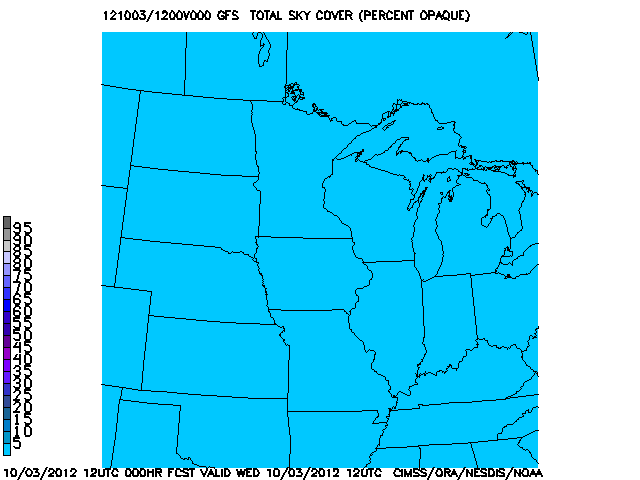 14
Performance (3—24 Sept. 2012)
Current WRF Output
Maximum Fraction Output
Mean RMSE:  37.5%
Mean RMSE:  32.4%
Both images valid at 12 UTC on 3 October 2012
[Speaker Notes: The WRF maximum cloud fraction is the greatest value between the lower, middle, and upper cloud layers.  This will generally be greater than the default fraction outputted by the WRF.  This is from WRF v3.1.1.]
15
Defining Sky Cover
What is the predictive skill of NWP model cloud fields?How can that be improved?
16
Types of Numerical Tools
Numerical Weather Prediction
Mathematical models which predict the future state of the atmosphere
Statistical Model
Relates random variables to other variables
Linear Programming/Optimization (LP)
Applies mathematical method to a linear model in an attempt to find the ideal solution
Solves an objective function
Requires a list of linear relationships
17
Linear Model
18
WRF Total Sky Cover Output
19
NDFD Sky Cover 1-hr Forecast
20
Linear Model
21
Linear Model
22
Apply Results:  Procedure
The process employed in this project for staging and using background data is as follows:
Initialize the WRF model at time t = -12 (hours).
Obtain the 12-hour forecast from the model initialized at t = -12.
Obtain the analysis from t = 0.
Run linear program to minimize the objective function comparing the 12-hour forecast and analysis both valid at t = 0.
Initialize the WRF model at time t = 0.
Apply fixed variable values from the linear program (a coefficient and scalar) to WRF model output at t = 12, t = 24, and t = 36.  Calculate skill.
23
Apply Results:  Test Case
Applied to forecast output from model initialized at 00 UTC on 3 October 2012
24
Test Case:  Local WRF Model
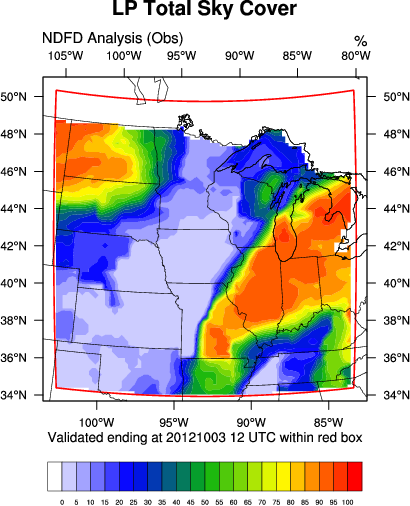 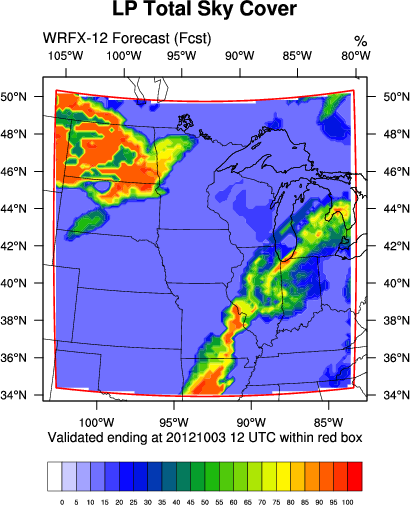 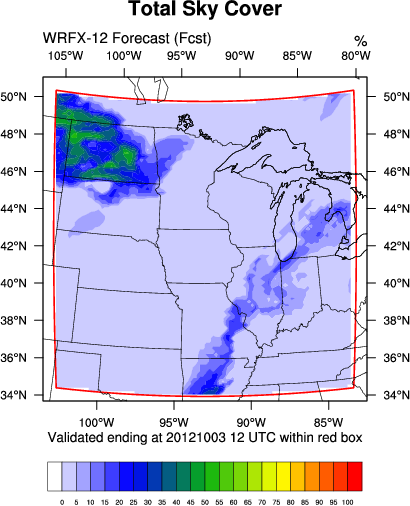 RMSE:  45.0%
RMSE:  30.5%
LP produces net RMSE improvement of 14.5%
25
Performance (3—24 Sept. 2012)
Mean RMSE net decrease of 15.8%
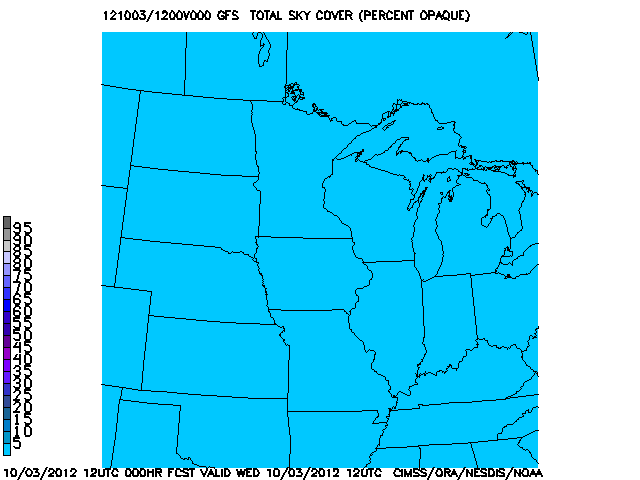 Mean RMSE:  21.7%
26
Improving Results
Decreased performance is a consequence of:
Lacking sky cover congruity between forecast areas on NDFD domain
Assumption that relative horizontal distribution of model-developed cloud fraction matches NDFD
No qualification for cloud forcing or air mass regimes within NWP model (parameterizations and performance)
No corroboration between other NWP model output parameters or variables
27
Cloud Top Pressure (CTP)
Considering the best matches, for which 200 hPa deep layer does the effective cloud amount (ECA) analysis best correspond to the NDFD sky cover 1-hr forecast?

The CTP composite from the GOES Sounders provides a cloud height for each corresponding ECA value.
Image valid at 00 UTC on 3 October 2012
28
Gridded CTP
This can be solved through implementing another linear model:
Objective function is to minimize absolute error between ECA and NDFD.
At least 250 ECA/NDFD matches must be used.  This is approximately 2.5% of all points on the grid (but not all points are considered).
Clear points are excluded.
The set of points contributing to the objective function must be within 100 hPa of central pressure level.
Image valid at 00 UTC on 3 October 2012
29
Improving Results
Examined ECA-NDFD pairs producing the least amount of collective absolute error
Trial period suggests lower MAE associated with higher cloud tops (thicker cloud?)
Available CTPs can vary according to weather scenario and subject to Sounder bias
Mean central pressure over trial period was 437 hPa (layer from 537 hPa to 337 hPa)
Mean MAE was 1.7 (%)
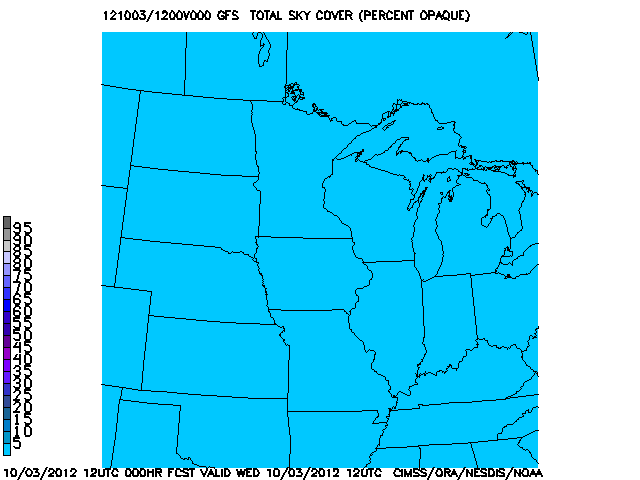 30
Summary of Results
Sky cover definitions are inconsistent.  Model output needs major adjustment to match the NDFD result.  The NDFD needs more congruity.
Linear optimization of model output leads to a reduction in RMSE for subsequent forecasts.
ECA skill is in question for verifying the NDFD sky cover grid in low-topped cloud regimes.
Future work will focus on building a celestial dome and time-averaging new geostationary satellite cloud products over a one-hour window.

Author information:  Jordan Gerth, Jordan.Gerth@noaa.gov
[Speaker Notes: Build your own linear models with PuLP (an LP modeler in Python):  
http://code.google.com/p/pulp-or/]